Приспособительное поведение
Затаивание
Угроза
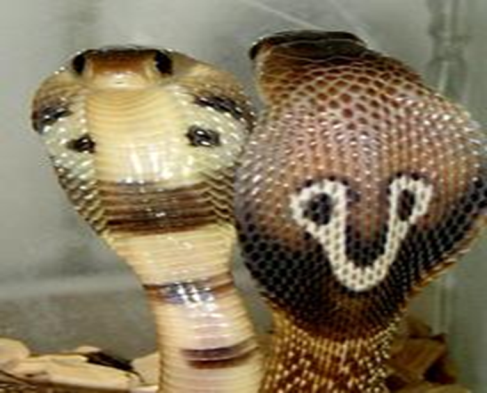 кобра
Приспособительное поведение
Угрожающее поведение (кошка, рыба-луна)
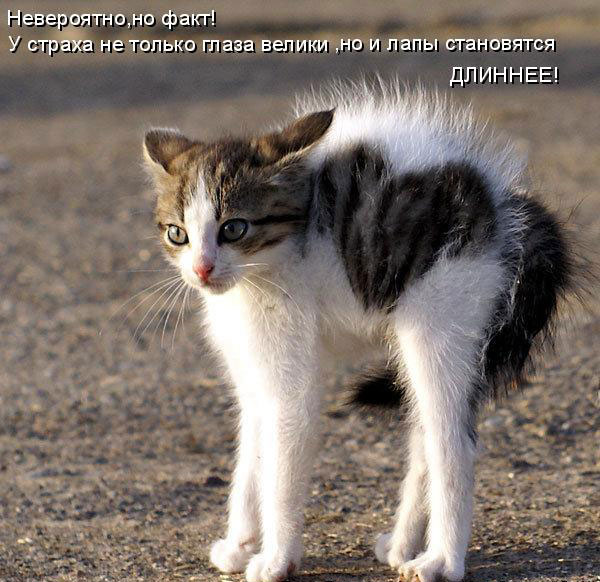 Забота о потомстве
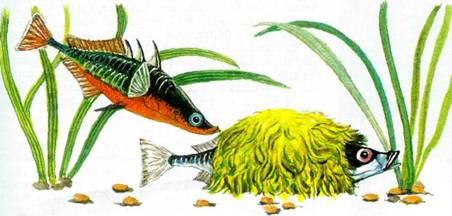 колюшка
Забота о потомстве
Суринамская пипа
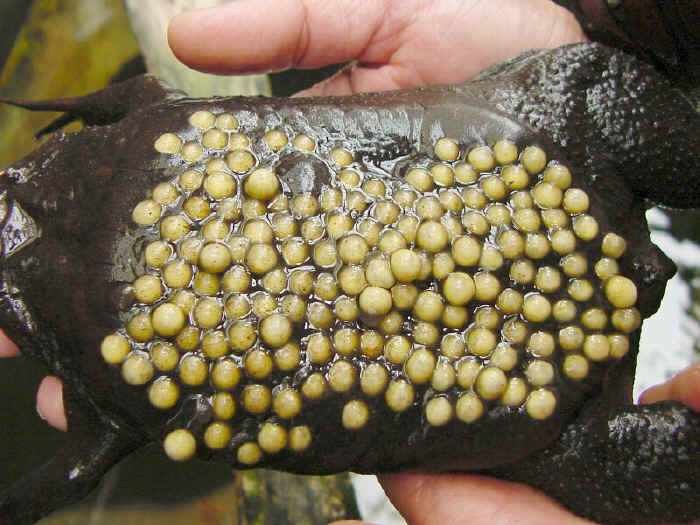 Забота о потомстве
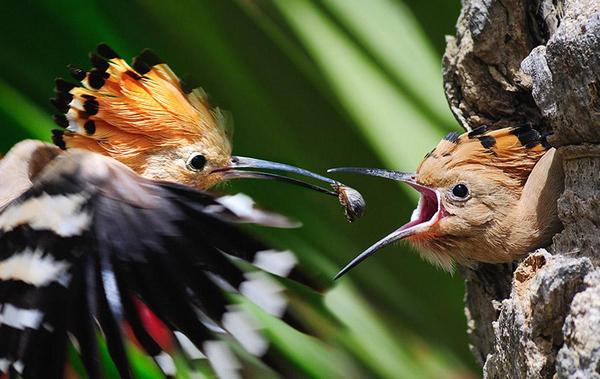 удод
Забота о потомстве
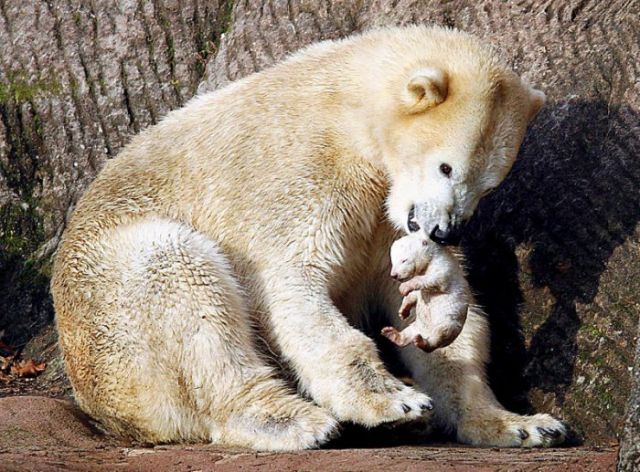 медведь
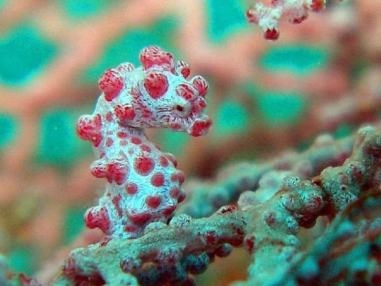 Ита-ак… . .
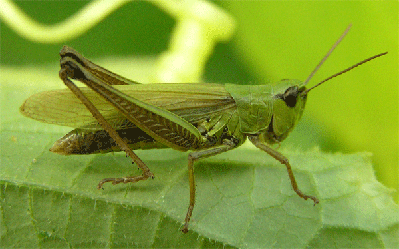 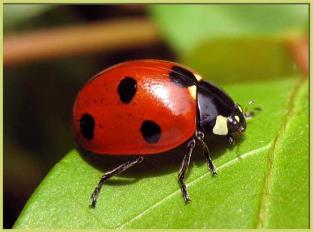 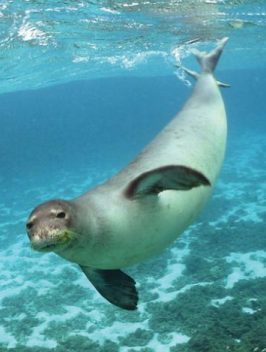 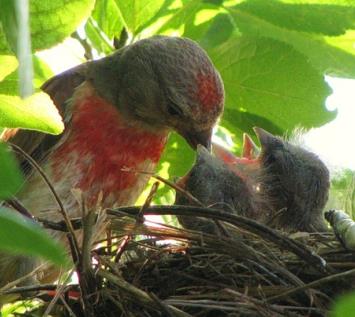